ISOLAMENTO DE COBERTURAS

ANPQ
N0VEMBR0 2018
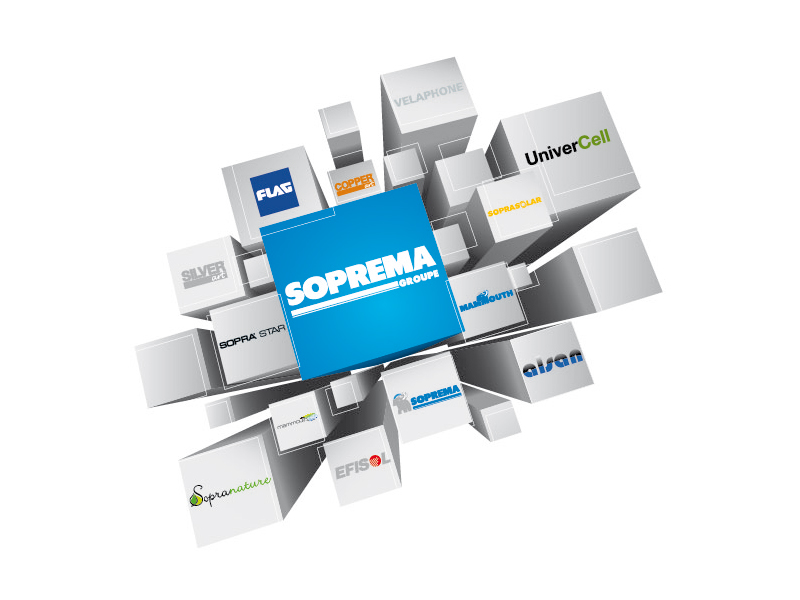 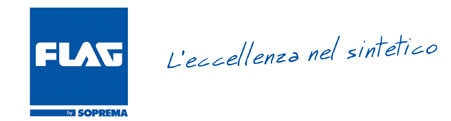 2007

2013


2014



2015
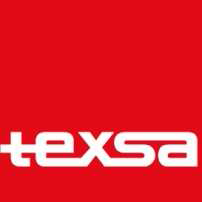 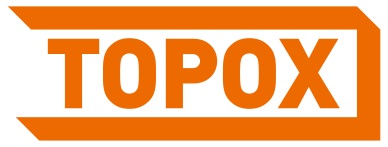 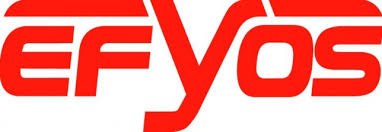 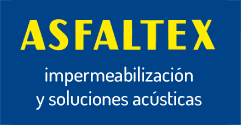 Especialistas em envolventes
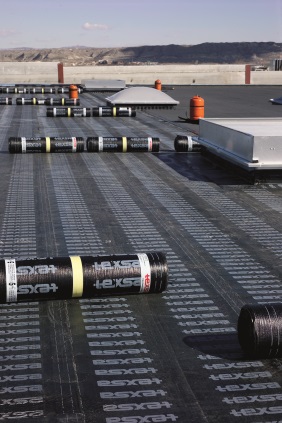 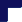 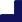 IMPERMEABILIZAÇÃO
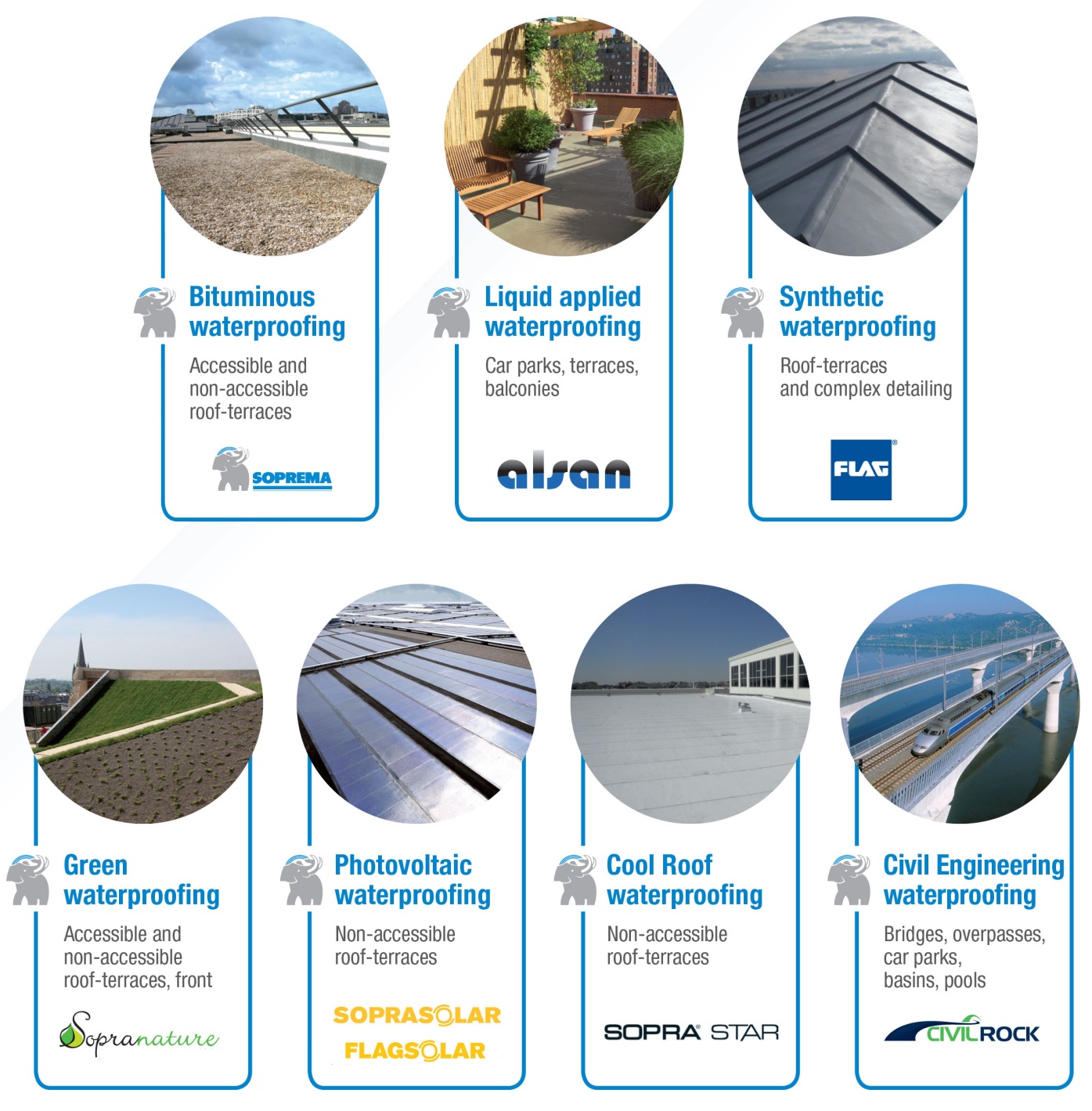 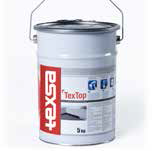 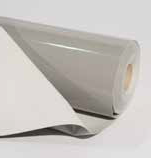 Especialistas em envolventes
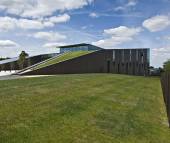 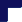 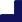 GEOTEXTEIS, DRENAGENS, OBRAS ENGENHARIA CIVIL
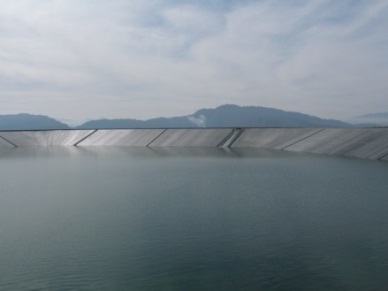 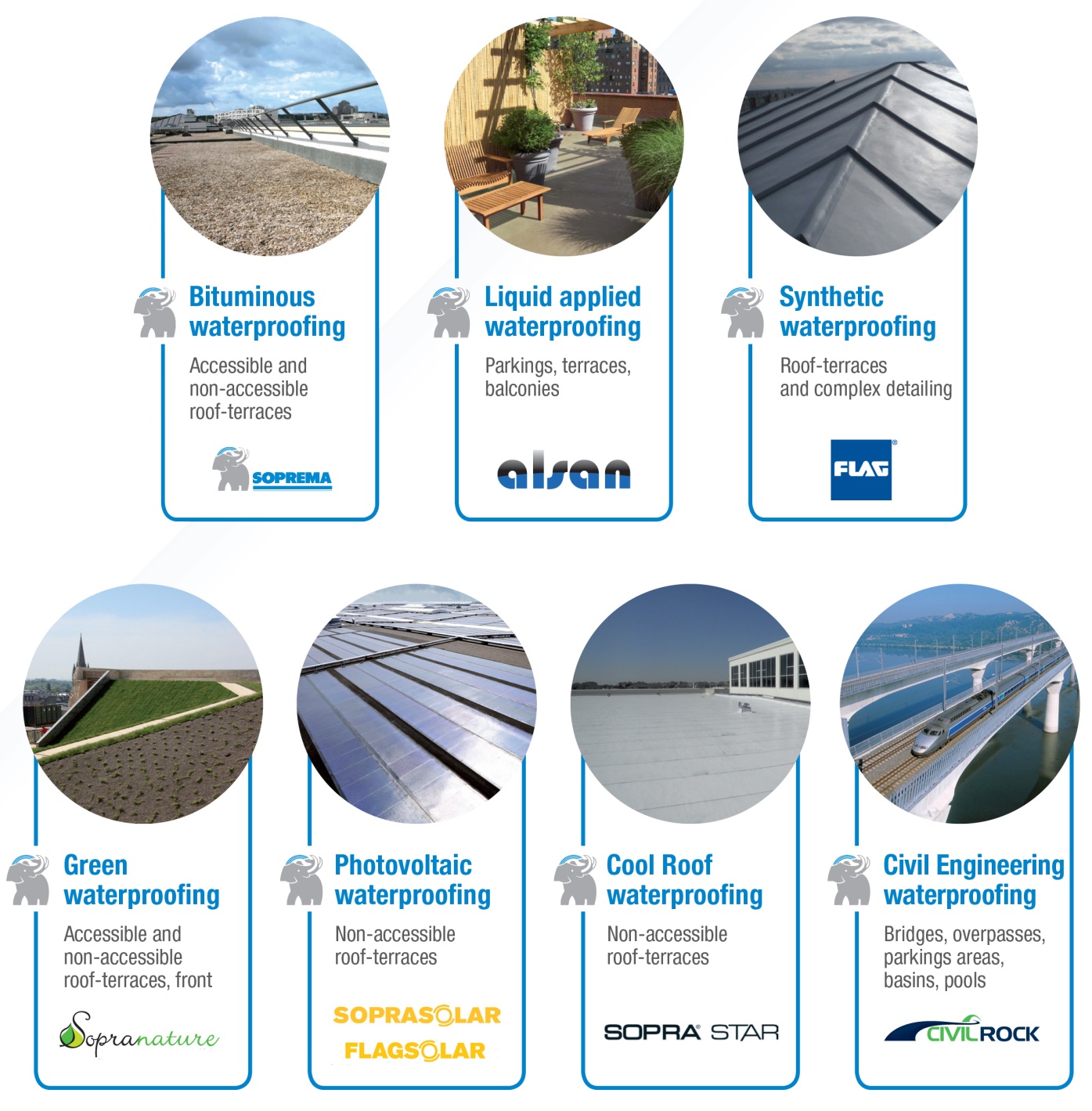 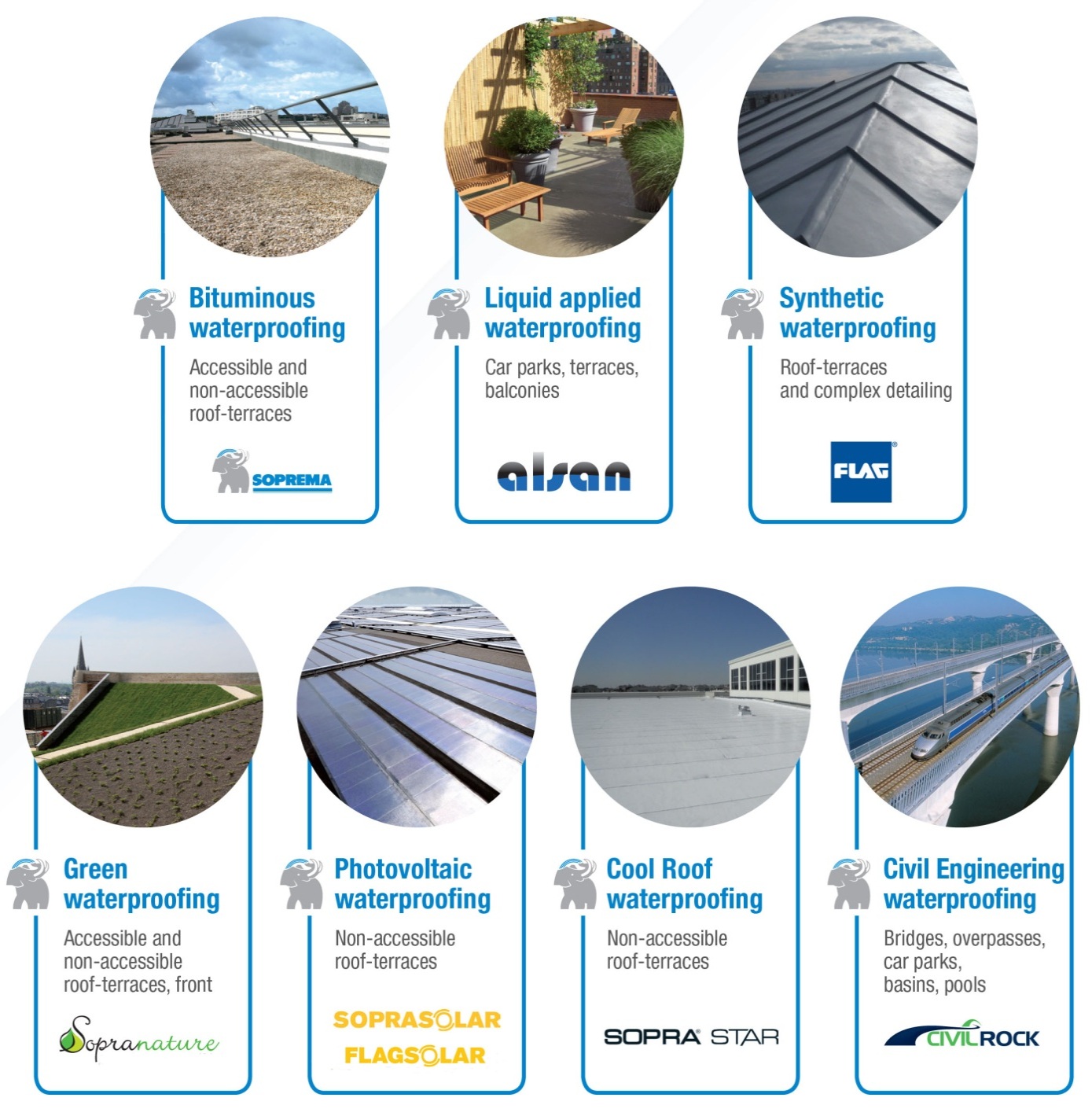 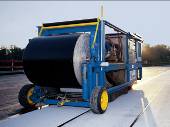 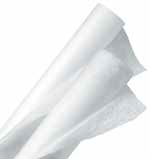 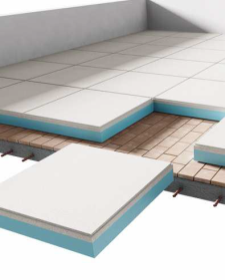 Especialistas em envolventes
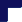 ISOLAMENTOS
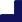 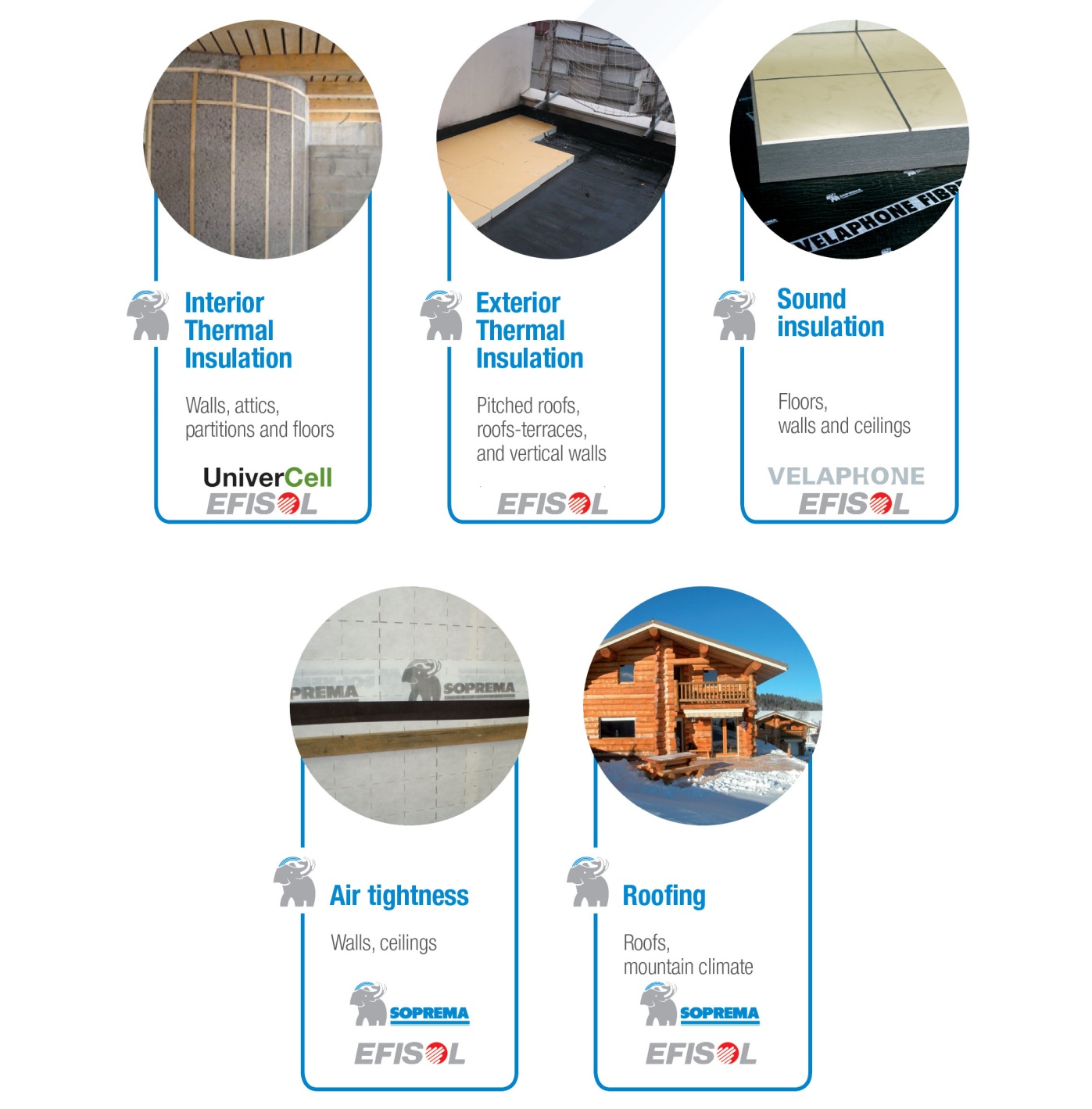 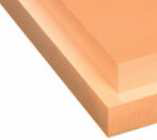 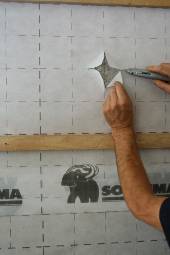 COBERTURAS
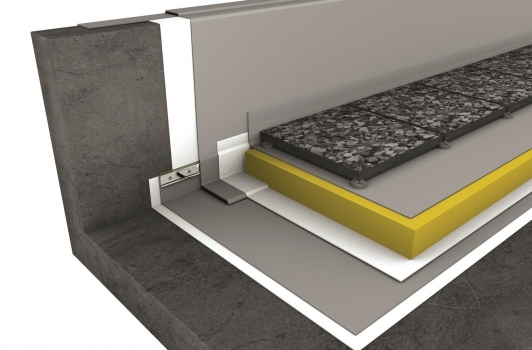 QUAL O SISTEMA MAIS ADEQUADO PARA CADA COBERTURA?
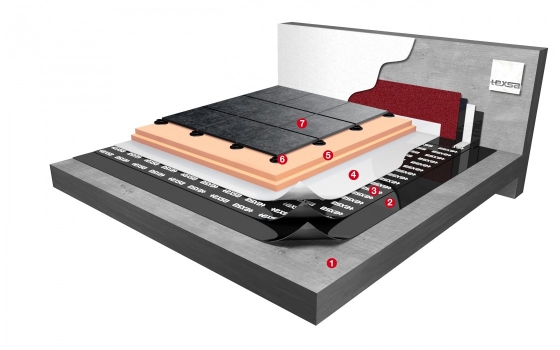 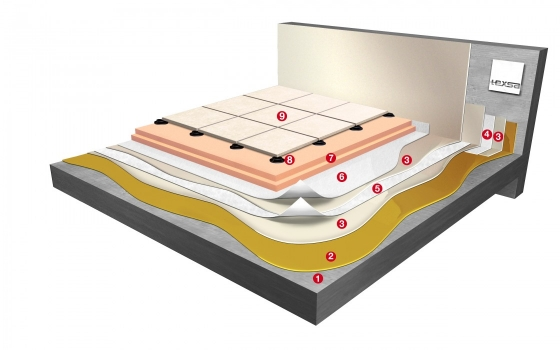 COBERTURAS
Seleção do sistema de impermeabilização e isolamento
O sistema apropiado tem em conta:
No exterior:
Uso a suportar  
Esforços a que o sistema estará submetido
No interior:
Exigências da actividade interna
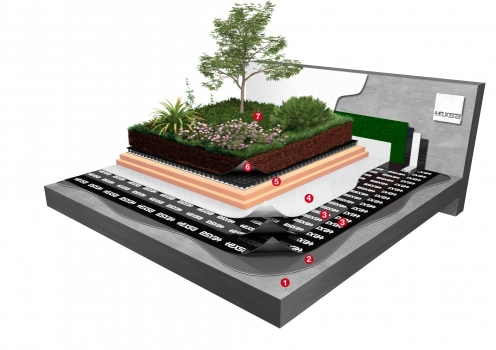 FUNCIONALIDADE DA COBERTURA
EXIGÊNCIAS DE CONFORTO TÉRMICO
COBERTURAS
Tipologia de cobertura
Cobertura plana CONVENCIONAL ou TRADICIONAL
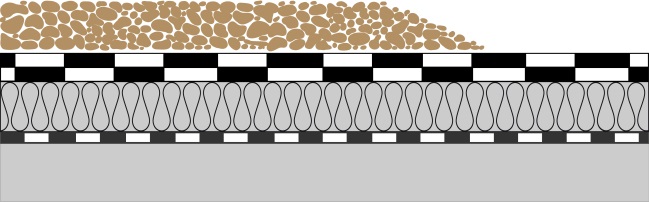 Impermeabilização
Isolamento térmico
Barreira ao vapor
Maior inércia térmica
∆ t ≥ 10ºC ~  Condensação
COBERTURAS
Tipologia de cobertura
COBERTURAS CONVENCIONAIS
Isolamentos térmicos
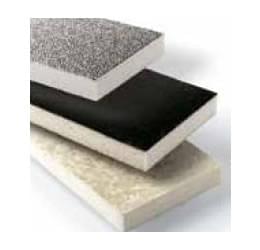 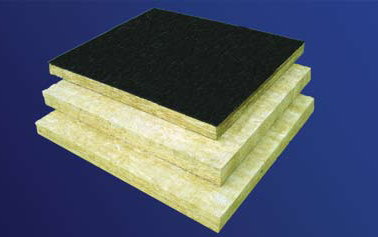 Lã de rocha
Poliisocianurato - PIR
COBERTURAS
Tipologia de cobertura
COBERTURAS CONVENCIONAIS
Cobertura de acessibilidade limitada - autoprotegida
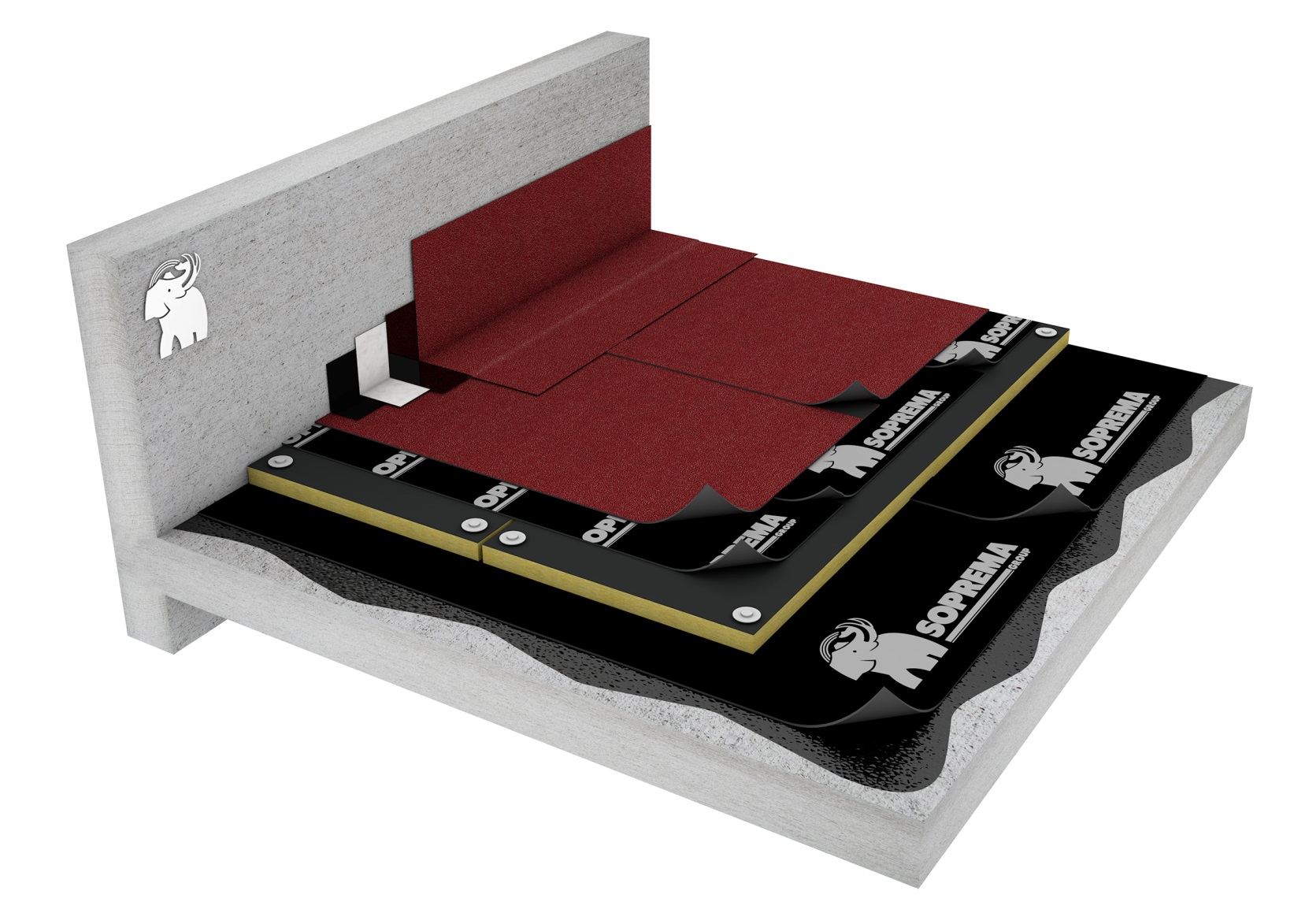 COBERTURAS
Tipologia de cobertura
COBERTURAS CONVENCIONAIS
Cobertura ajardinada
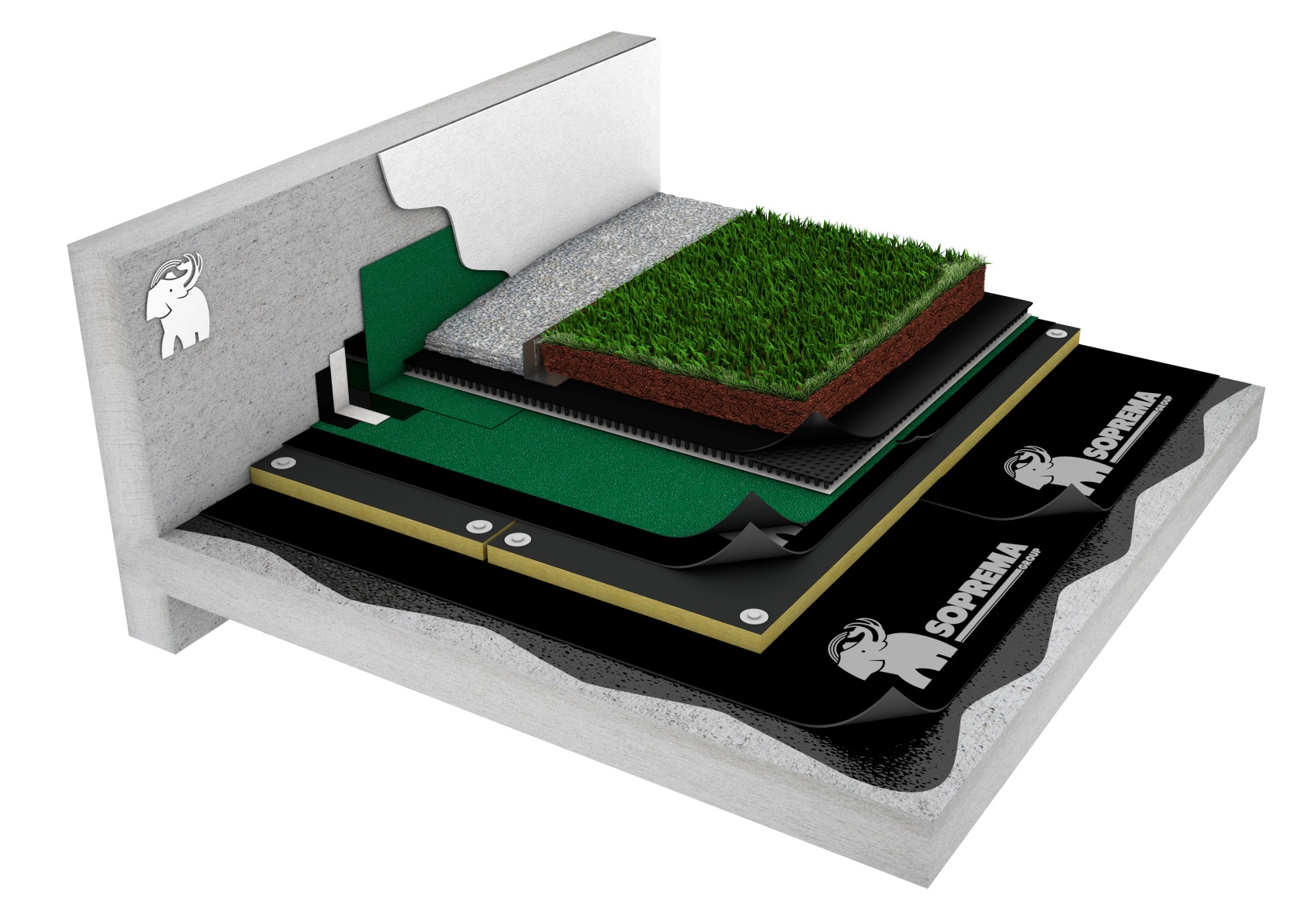 COBERTURAS
Tipologia de cobertura
COBERTURAS CONVENCIONAIS
Cobertura metálica
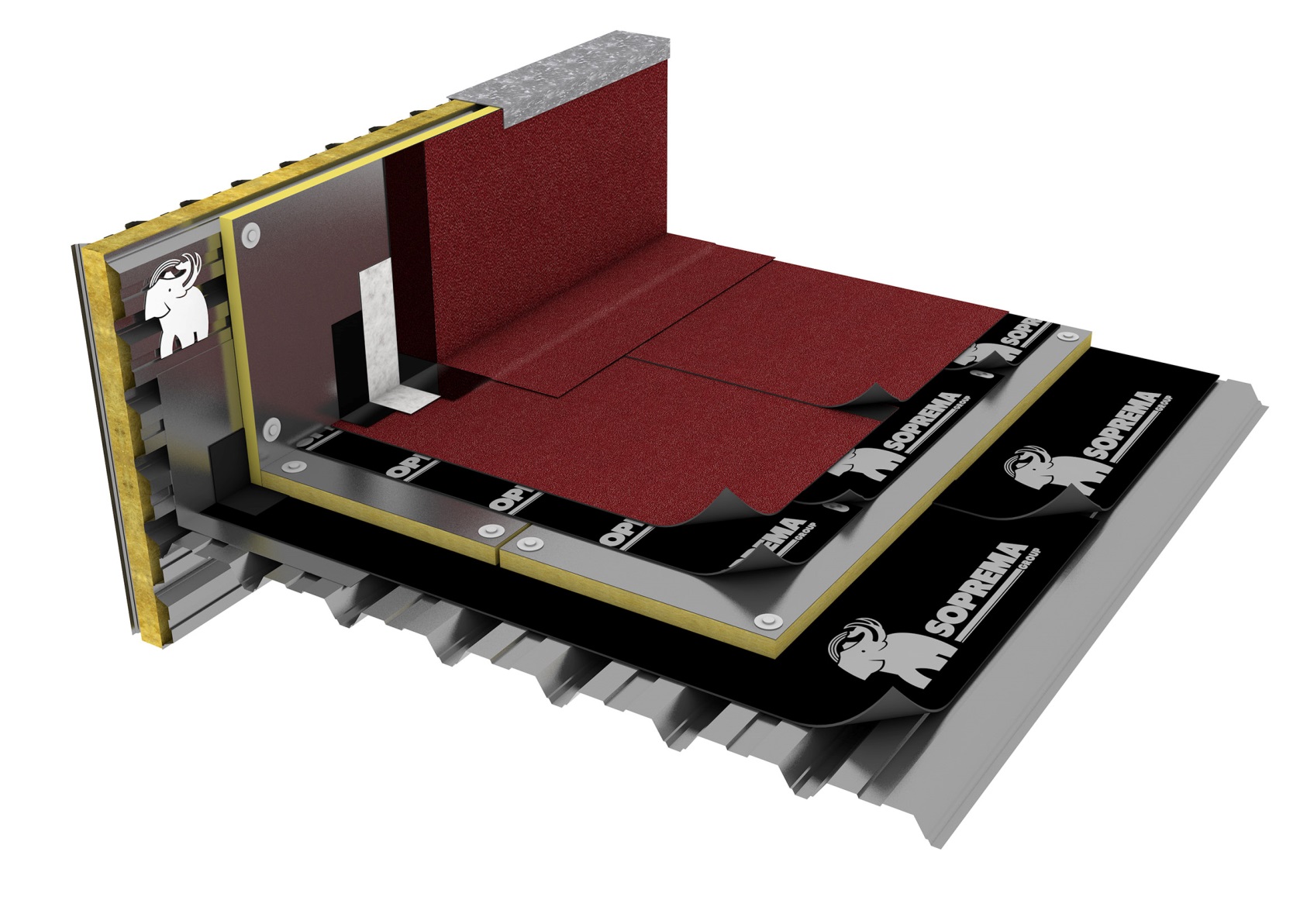 COBERTURAS
Tipologia de cobertura
Cobertura plana INVERTIDA
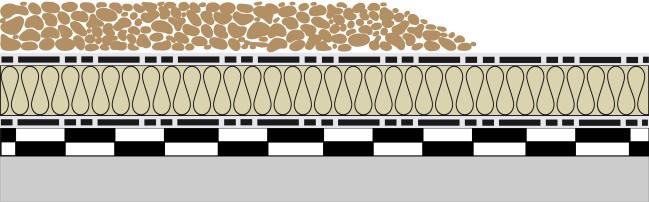 Isolamento térmico
Impermeabilização
Isolamento pelo exterior
Não necessita barreira de vapor
COBERTURAS
Tipologia de cobertura
COBERTURAS INVERTIDAS
Isolamento térmico
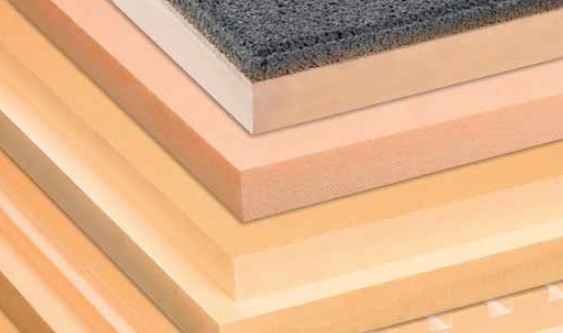 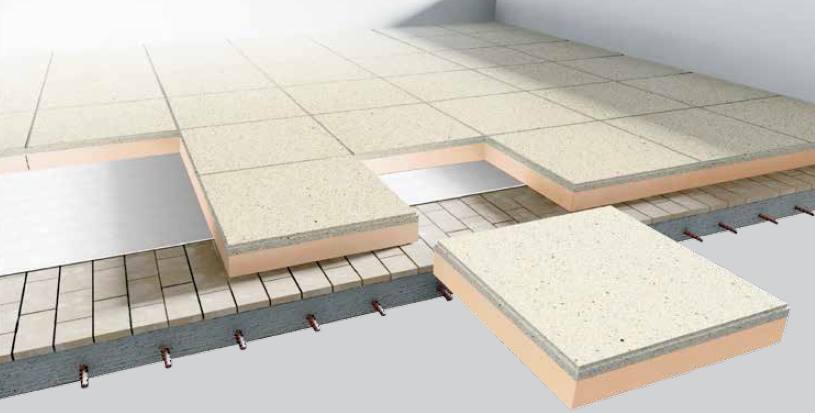 Lajetas térmicas - XPS
Placas de poliestireno extrudido - XPS
COBERTURAS
Isolamento de coberturas planas invertidas
O isolamento exerce a sua função de poupança energética e protege simultâneamente a estrutura e a membrana de impermeabilização.
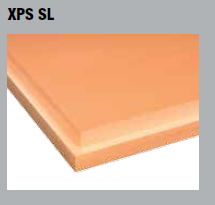 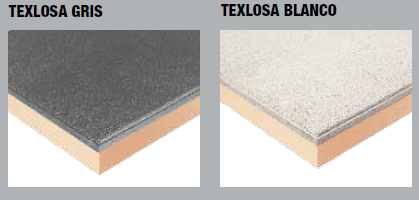 COBERTURAS
Tipologia de cobertura
COBERTURAS INVERTIDAS
Cobertura de acessibilidade limitada
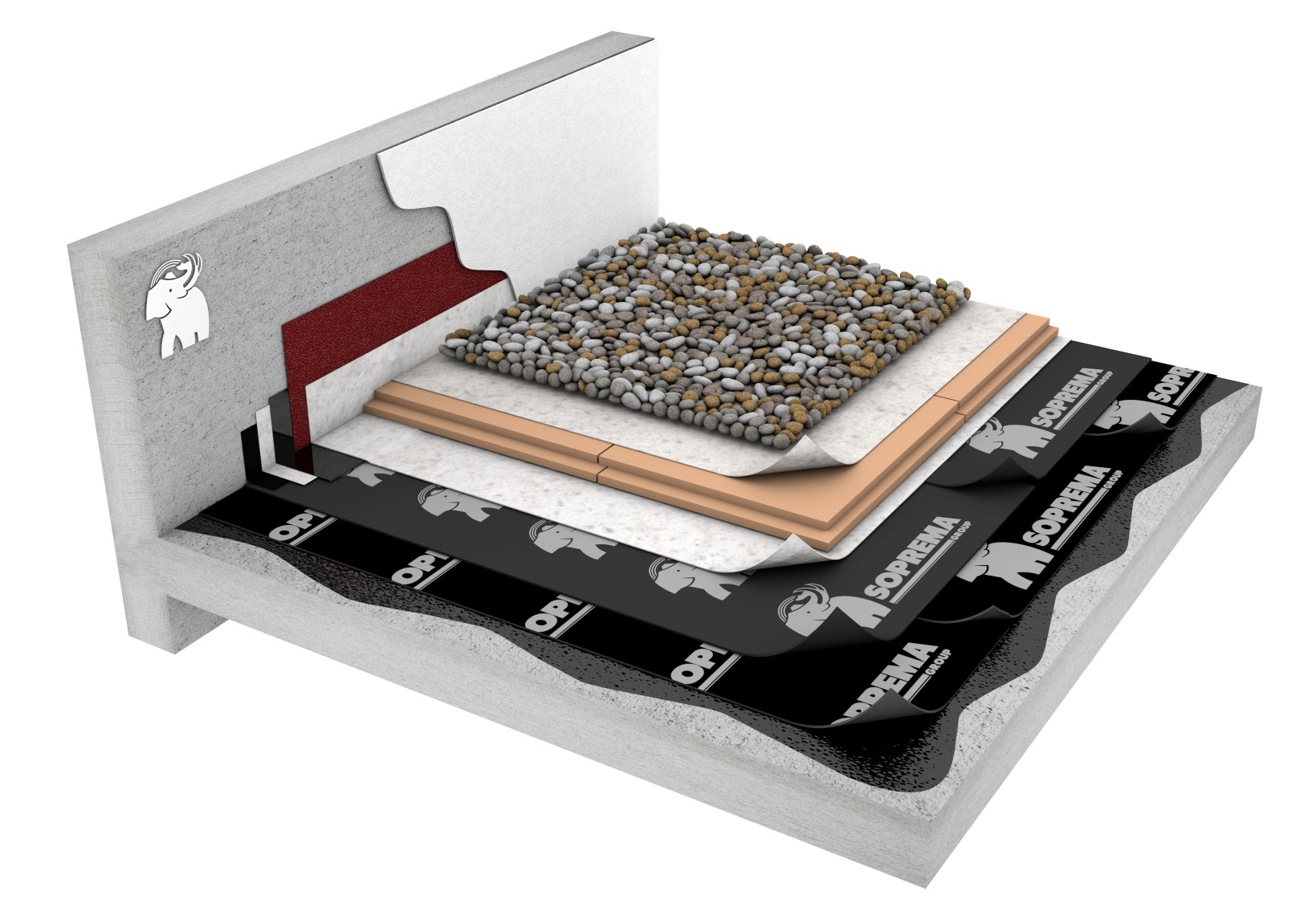 COBERTURAS
Tipologia de cobertura
COBERTURAS INVERTIDAS
Cobertura ajardinada
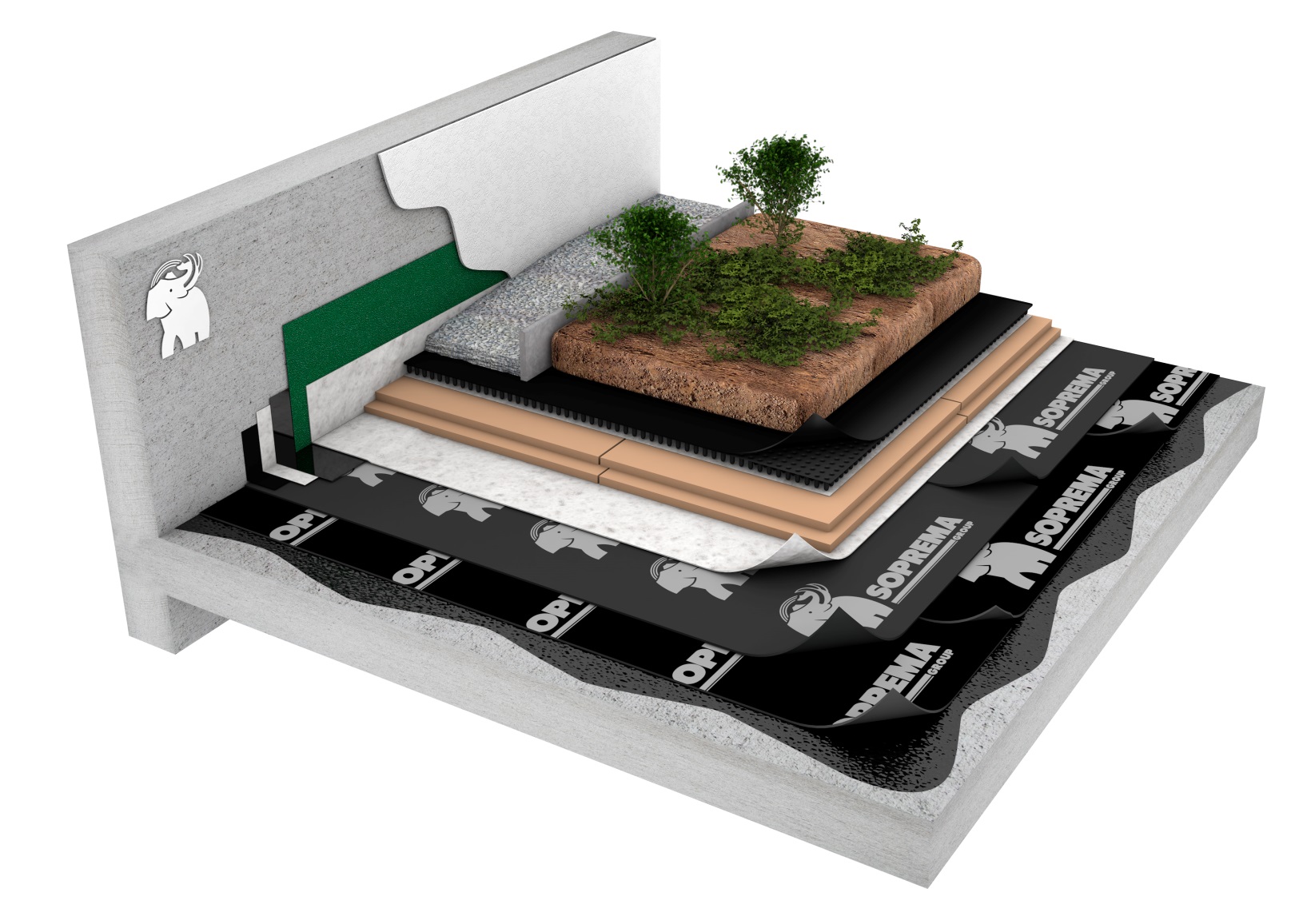 COBERTURAS
Tipologia de cobertura
COBERTURAS INVERTIDAS
Cobertura de acessibilidade pedonal
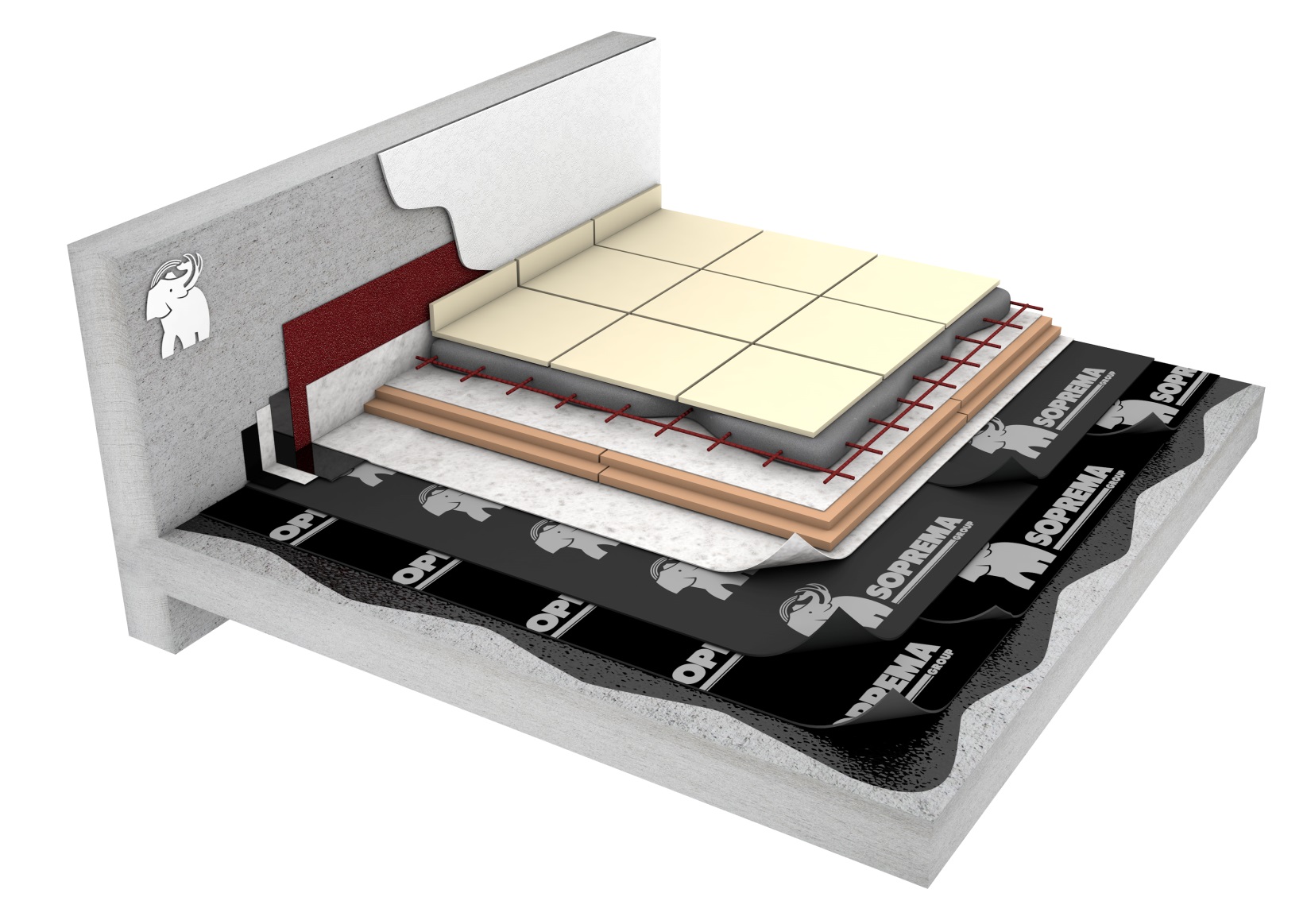 COBERTURAS
Tipologia de cobertura
COBERTURAS INVERTIDAS
Cobertura de acessibilidade pedonal
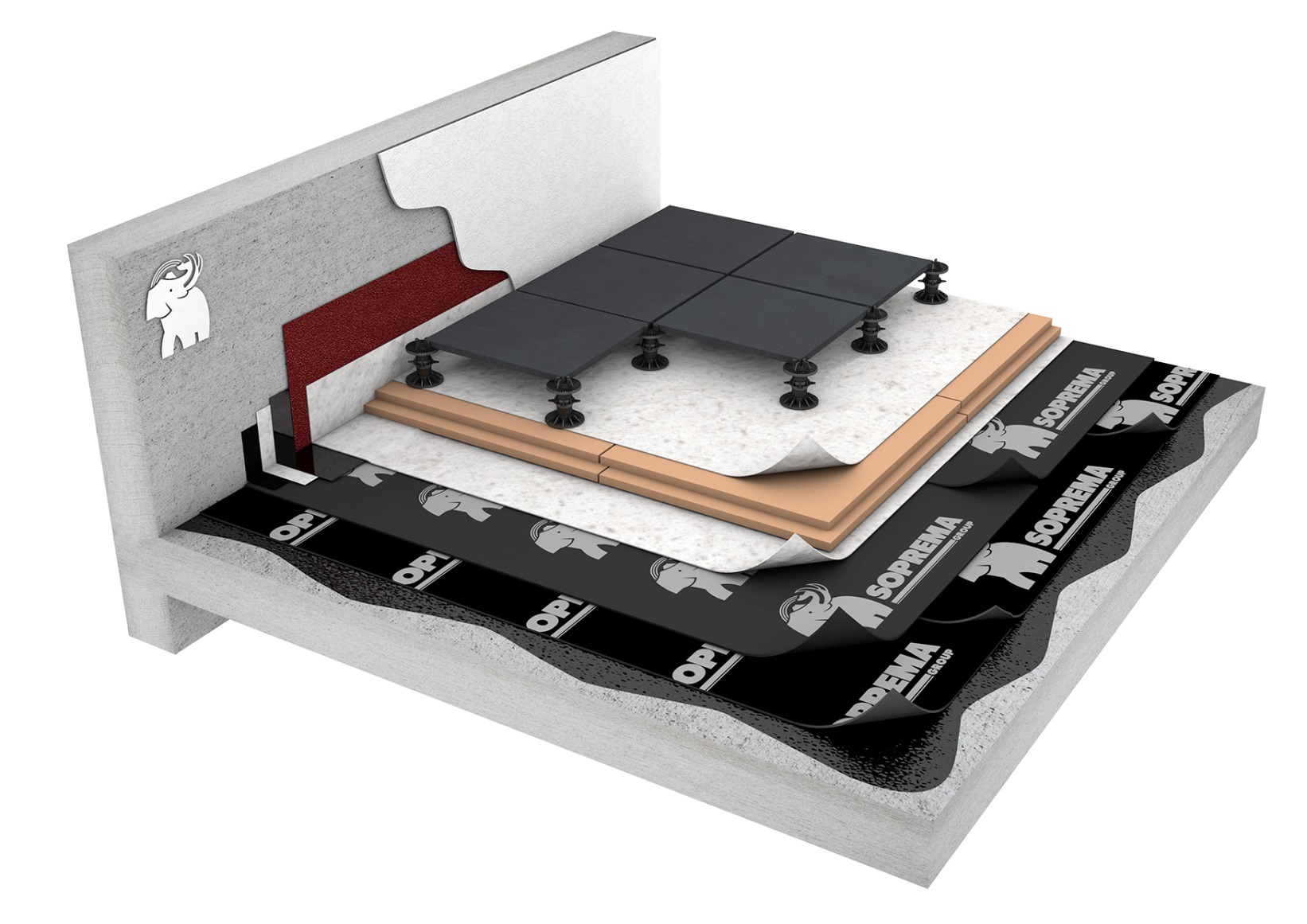 COBERTURAS
Tipologia de cobertura
COBERTURAS INVERTIDAS
Cobertura de acessibilidade a veículos
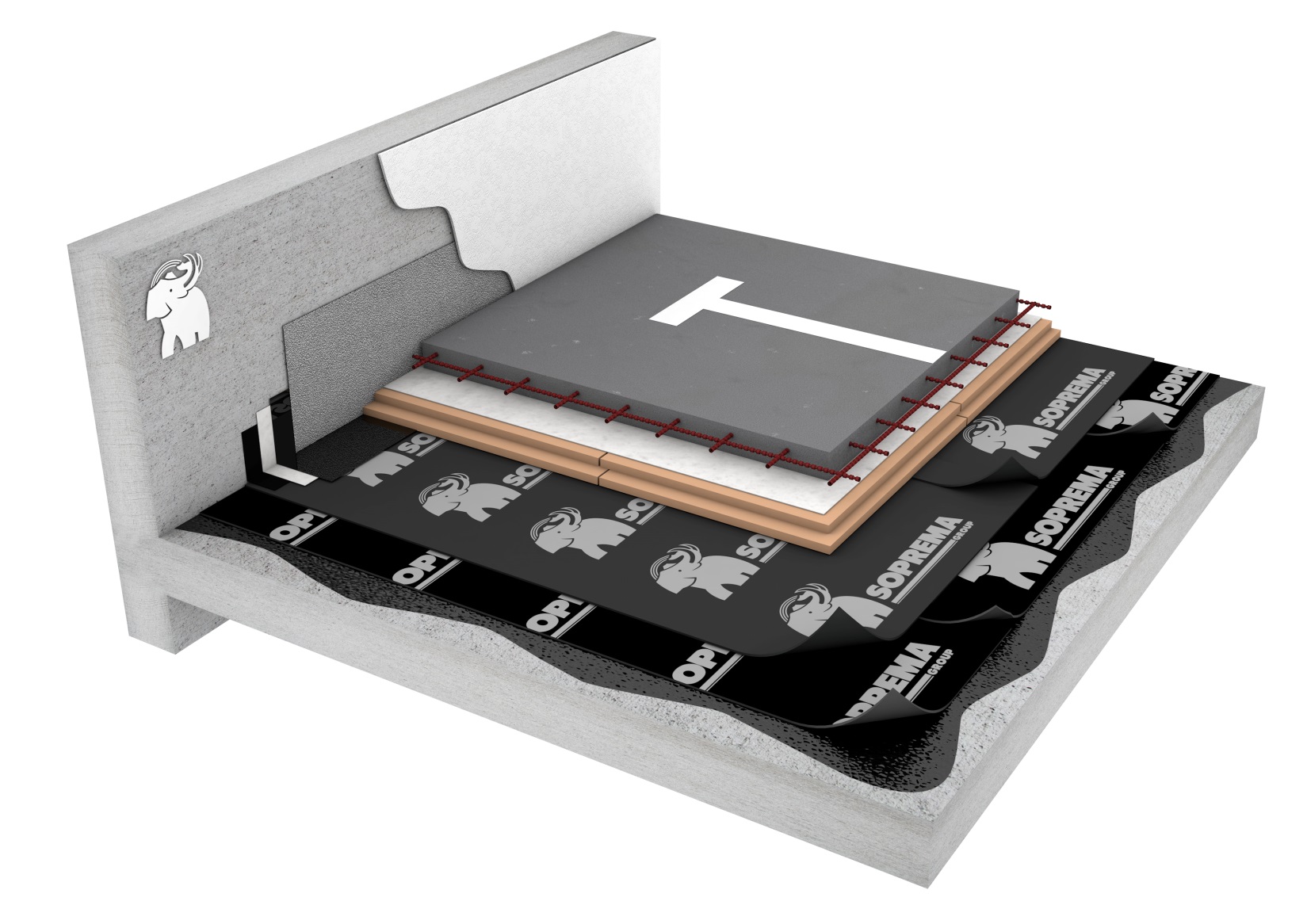 COBERTURAS
Tipologia de cobertura
COBERTURAS INVERTIDAS
Cobertura técnica
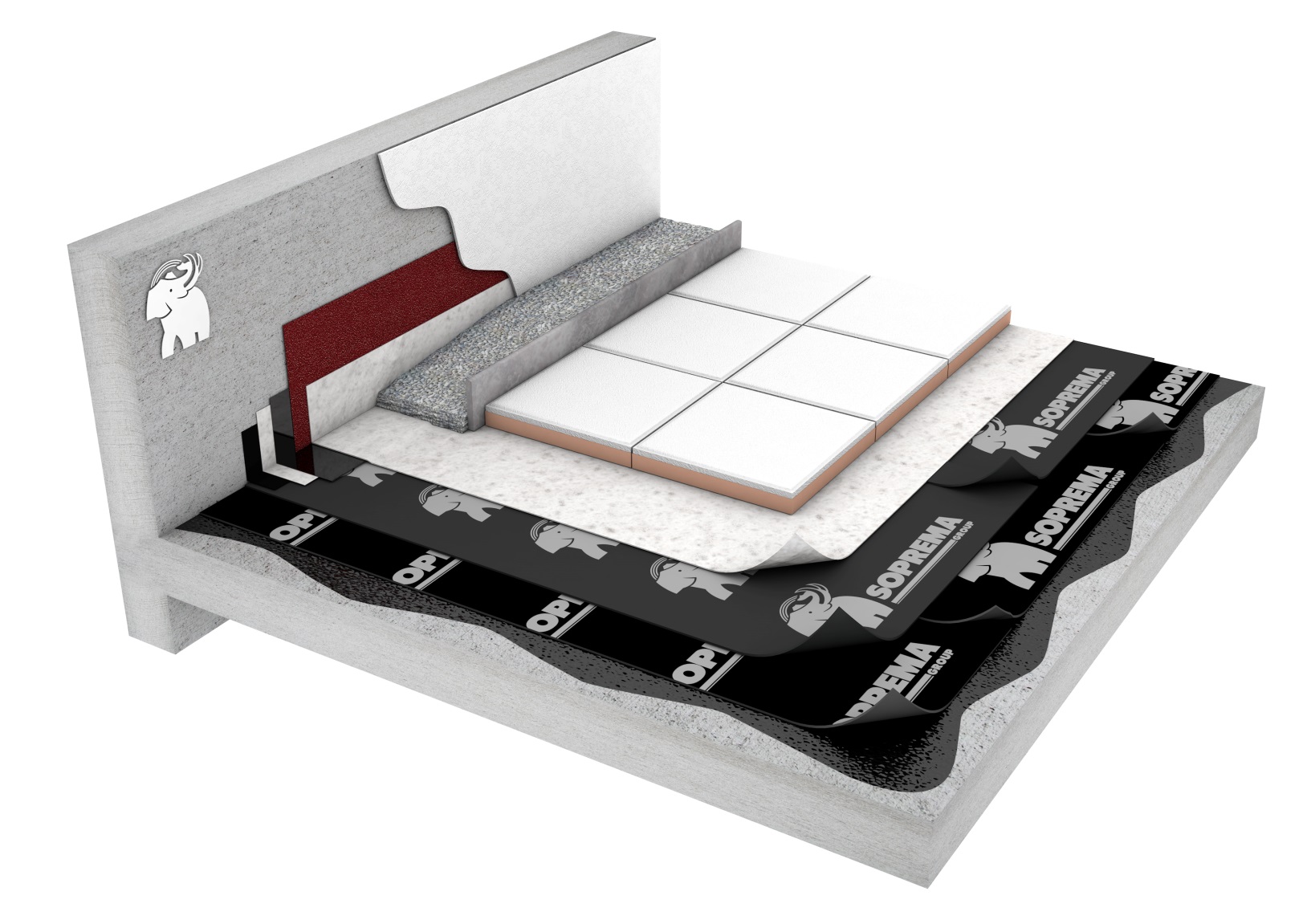 COBERTURAS
Importancia do pormenor
COBERTURAS PLANAS
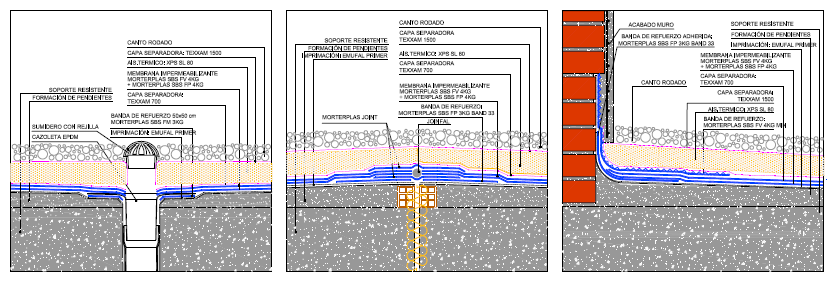 Tubo de queda
Junta de dilatação
Remate periférico
COBERTURAS
Importancia do pormenor
COBERTURAS PLANAS
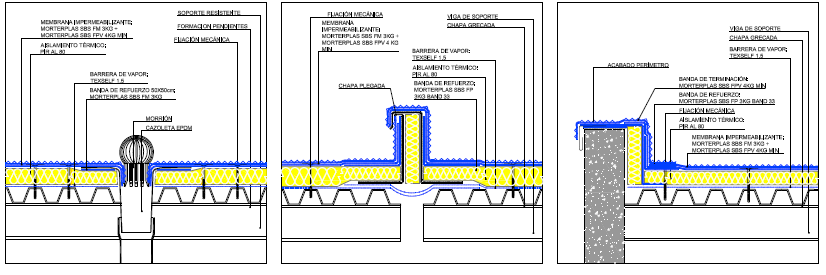 Tubo de queda
Junta de dilatação
Remate periférico
COBERTURAS
Tipologia de cobertura
COBERTURAS INCLINADAS
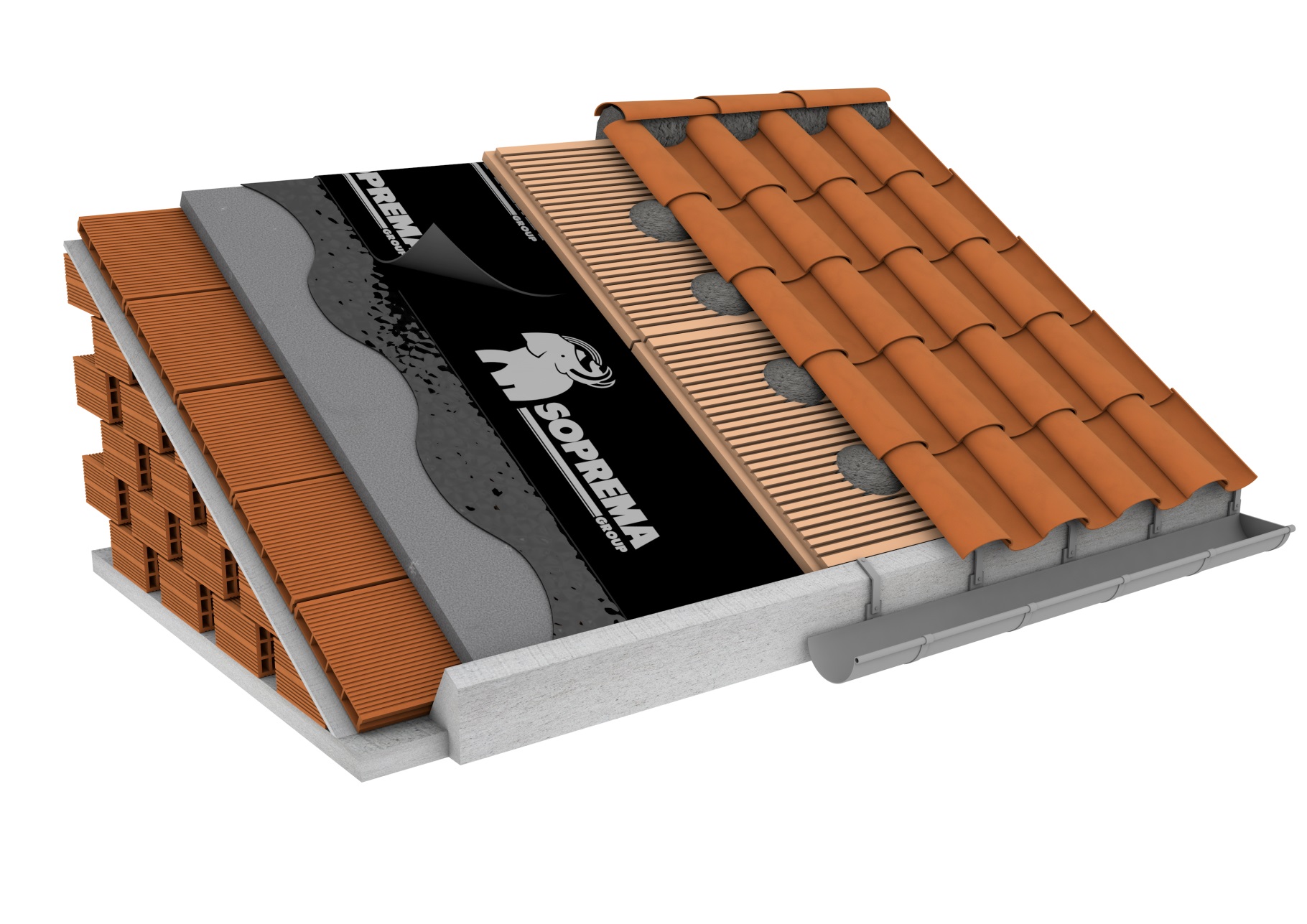 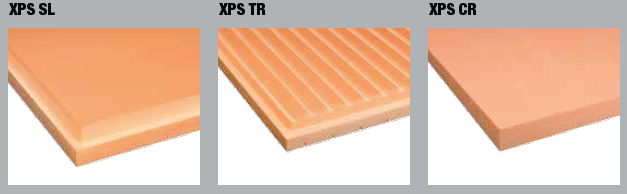 COBERTURAS
Tipologia de cobertura
COBERTURAS INCLINADAS
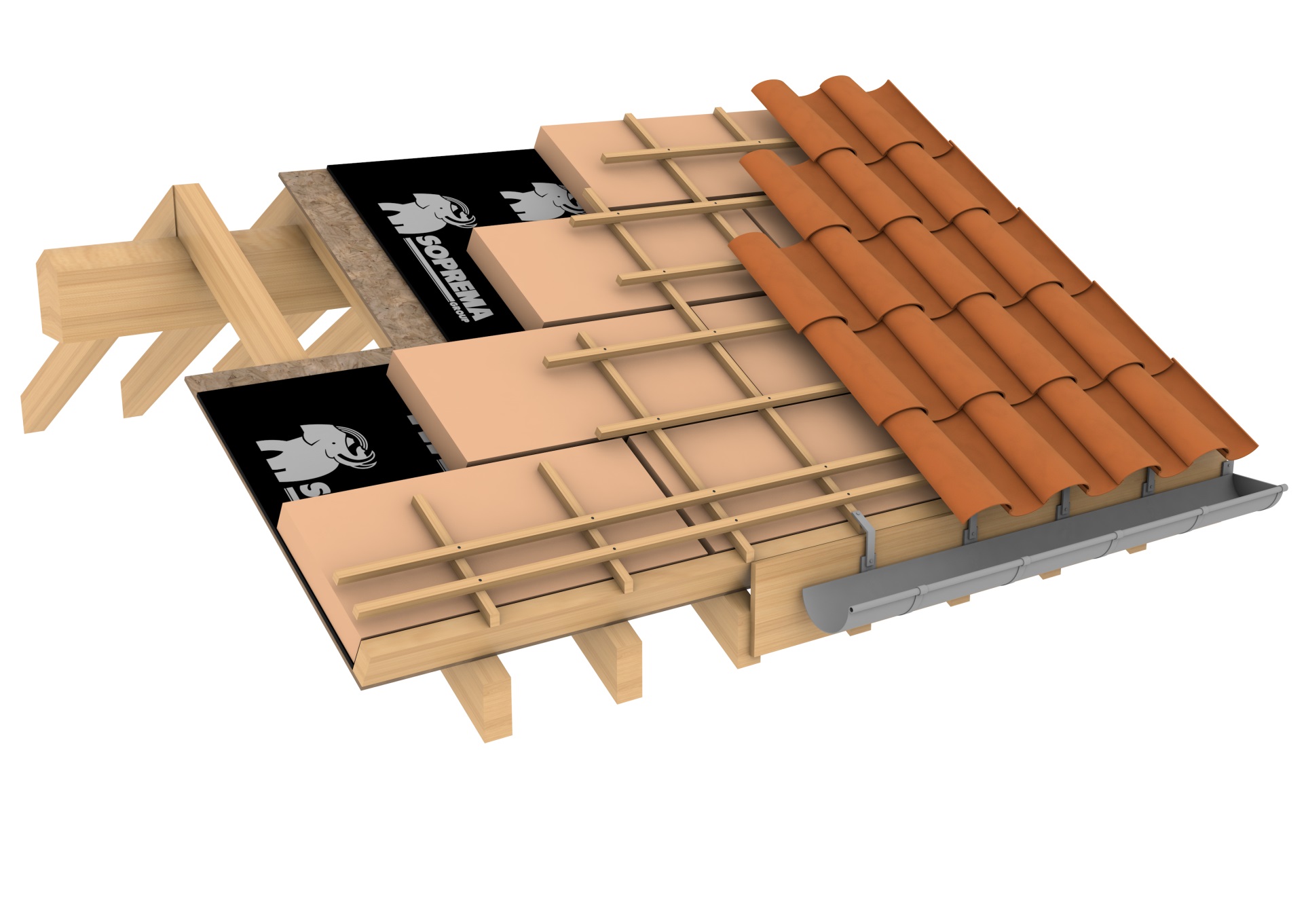 COBERTURAS
Tipologia de cobertura
COBERTURAS INCLINADAS
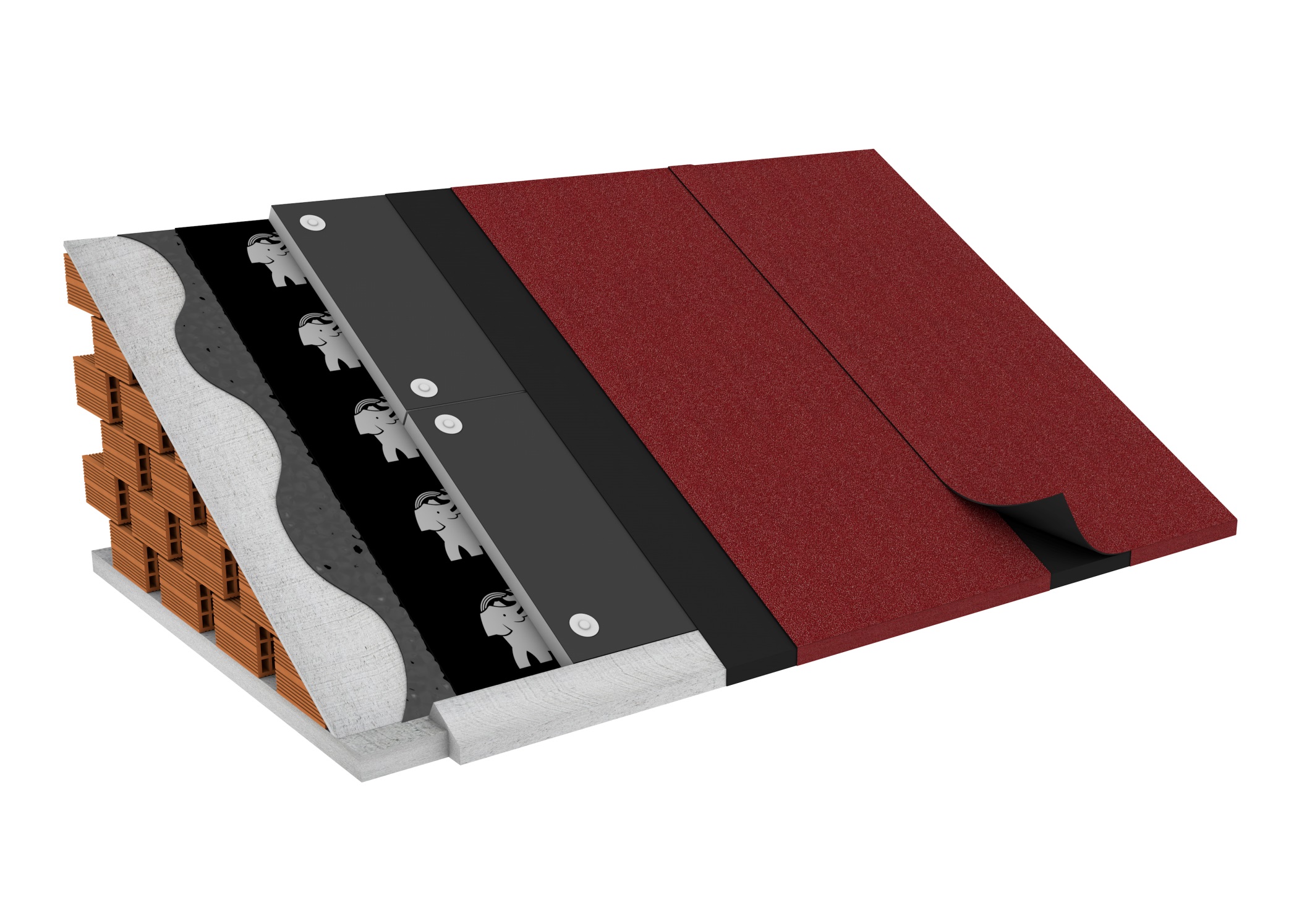 COBERTURAS
Importancia do pormenor
COBERTURAS INCLINADAS
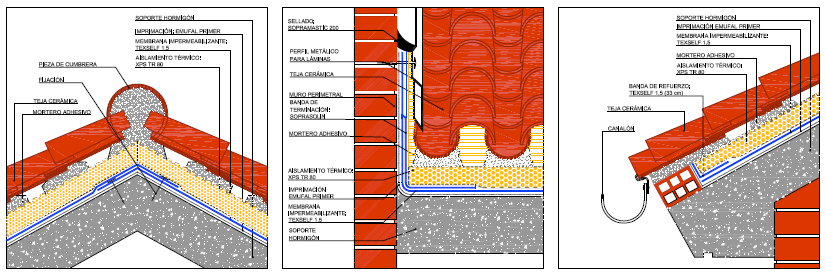 Cumeeira
Remate periférico
Algeroz
COBERTURAS
Importancia do pormenor
COBERTURAS INCLINADAS
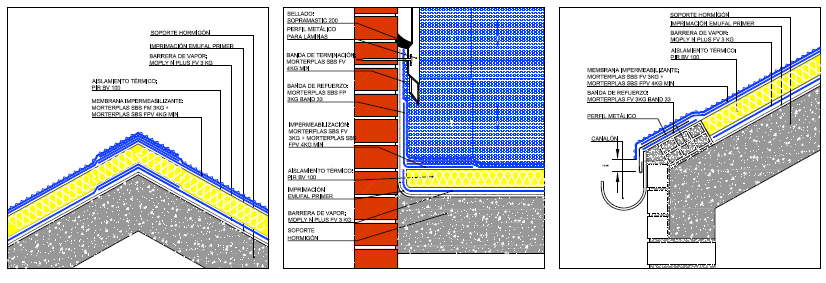 Cumeeira
Remate periférico
Algeroz
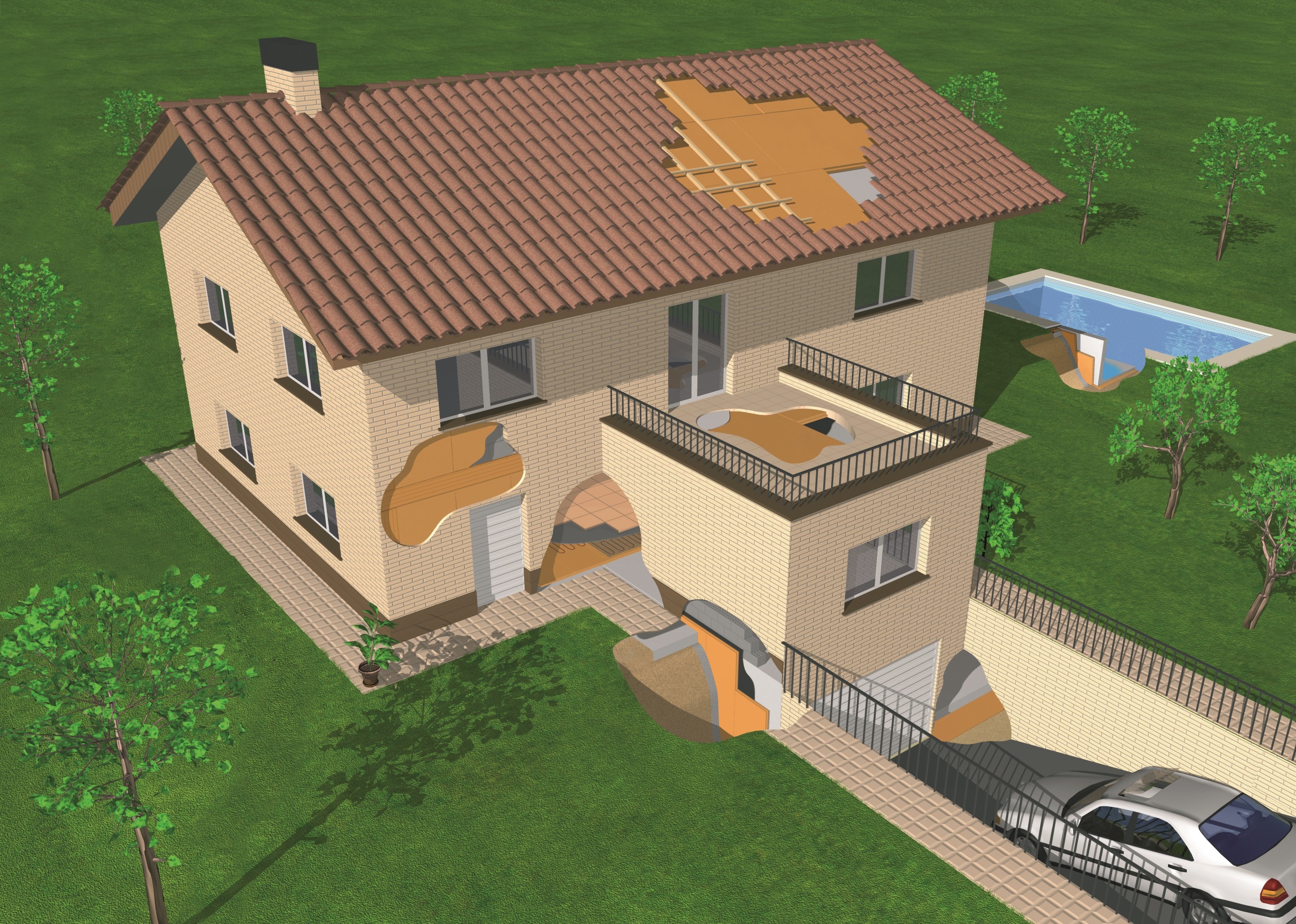 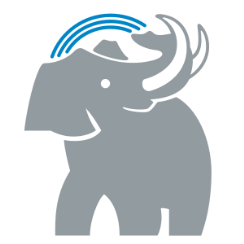 Obrigada 

kromao@soprema.pt